Mopeddel a budapesti  közösségi autóbusz közlekedésben
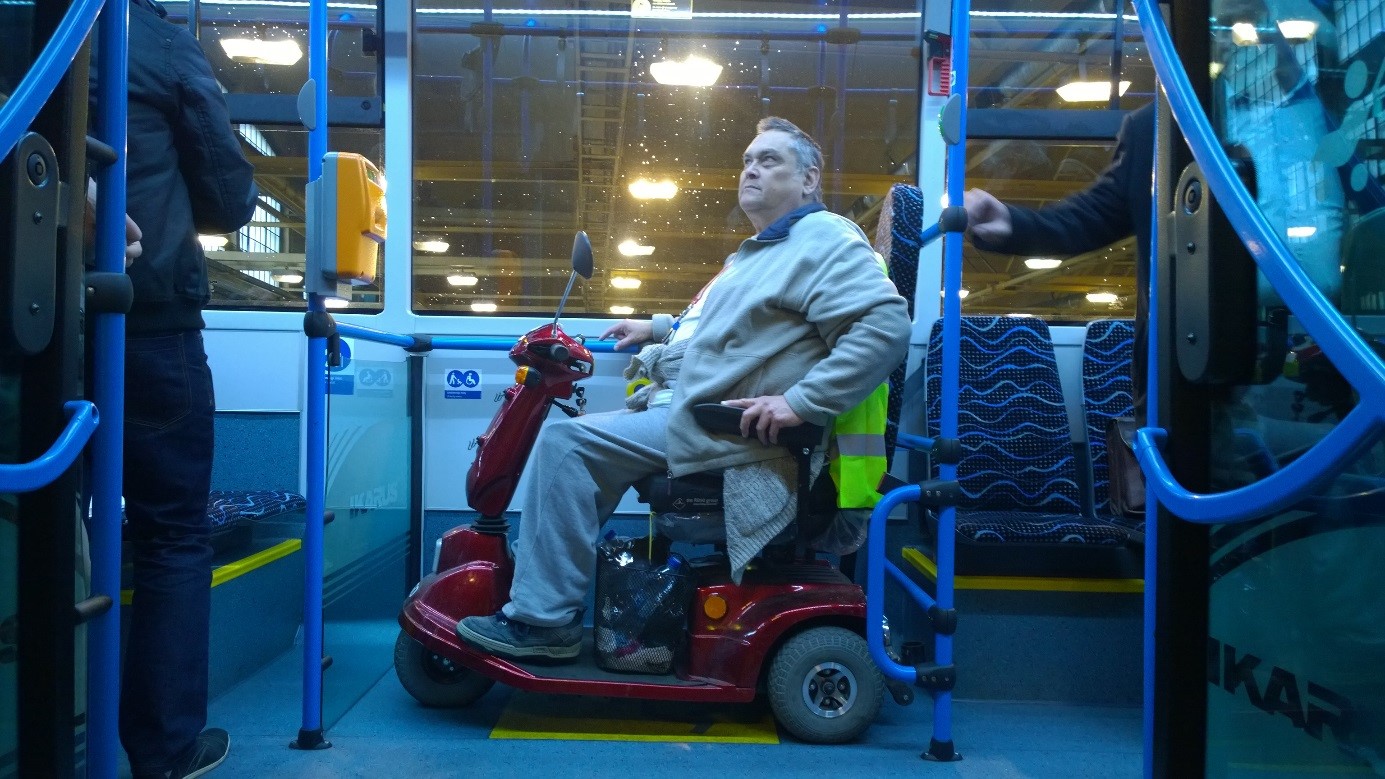 Készítette:

Mozgássérültek Budapesti Egyesülete
és a
Magyar Polio Alapítvány

Budapest, 2015. július 7.
Forrás: ETIKK
Részletek az EL-GO moped termékismertetőjéből
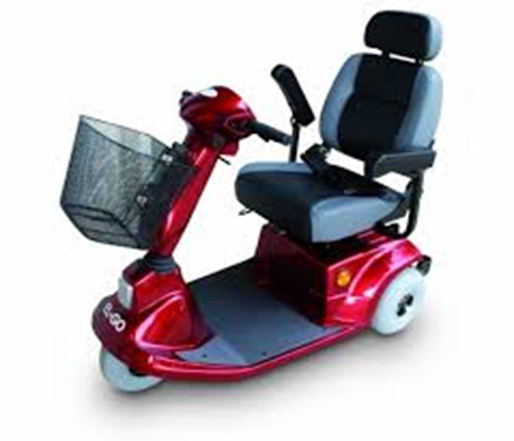 Termékünk segítségével nagyobb távolságot tehet meg, amint a hagyományos kerekesszékkel. Kis méreténél fogva mozgékony, ezért a lakásban és azon kívül, hosszabb távon is kényelmes közlekedési lehetőségek biztosít. A kényelmes be-és kiszállás érdekében a szék ülése kifordítható, kartámaszai felhajthatók.Az EL-GO moped mozgáskorlátozottak közlekedésére szolgáló, önerejéből 10 km/óra sebességgel gyorsabban haladni nem képes, gépi meghajtású kerekesszéknek minősül. Az ilyen eszközzel közlekedő személy közúton gyalogosnak minősül, rá a KRESZ gyalogosra vonatkozó szabályai vonatkoznak!
Forrás: REHAB Zrt.
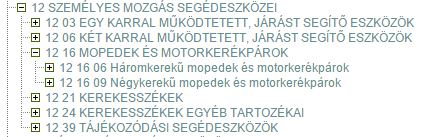 OEP besorolás
12-es ISO csoport Személyes mozgás segédeszközei, ebbe a csoportba vannak besorolva a mechanikus és az elektromos kerekesszékek is.
Forrás: OEP-SEJK
OEP támogatással forgalomba hozott mopedek 2010-2014 években Budapesten
Forrás: OEP
Fontos: az éves összmennyiség nem tekinthető éves növekménynek. Az éves össz-mennyiség tartalmazza, a kihordási időn túli (8 év), vagy az elhasználódott, javíthatatlan  mopedek cseréjét is.
OEP támogatásával forgalomba került mopedek típusa és száma, 2014 évben Budapesten.
Forrás: OEP
Fontos: az éves összmennyiség nem tekinthető éves növekménynek. Az éves összmennyiség tartalmazza, a kihordási időn túli (8 év), vagy az elhasználódott, javíthatatlan  mopedek cseréjét is.
A segédeszközEL-GO Elektromos meghajtású 3 kerekű moped
(mint a legnagyobb mennyiségben forgalomba hozott típus)
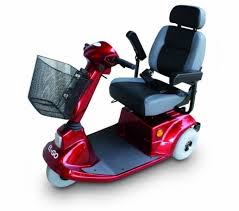 Forrás: REHAB Zrt. HASZNÁLATI ÚTMUTATÓ EL-GO ELEKTROMOS MEGHAJTÁSÚ 3 KEREKŰ MOPED
Ki jogosult elektromos meghajtású moped használatára?
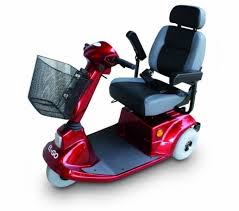 Olyan önálló életvitelt folytató, műlábbal és ortézissel is tartós kültéri járásra képtelen mozgáskorlátozott személy részére, aki más módon önerőből, biztonságosan, az esetleges akadályokat legyőzve a mindennapi életvitelhez szükséges távolságot megtenni képtelen.
Más, a személyi mozgást segítő segédeszköz?
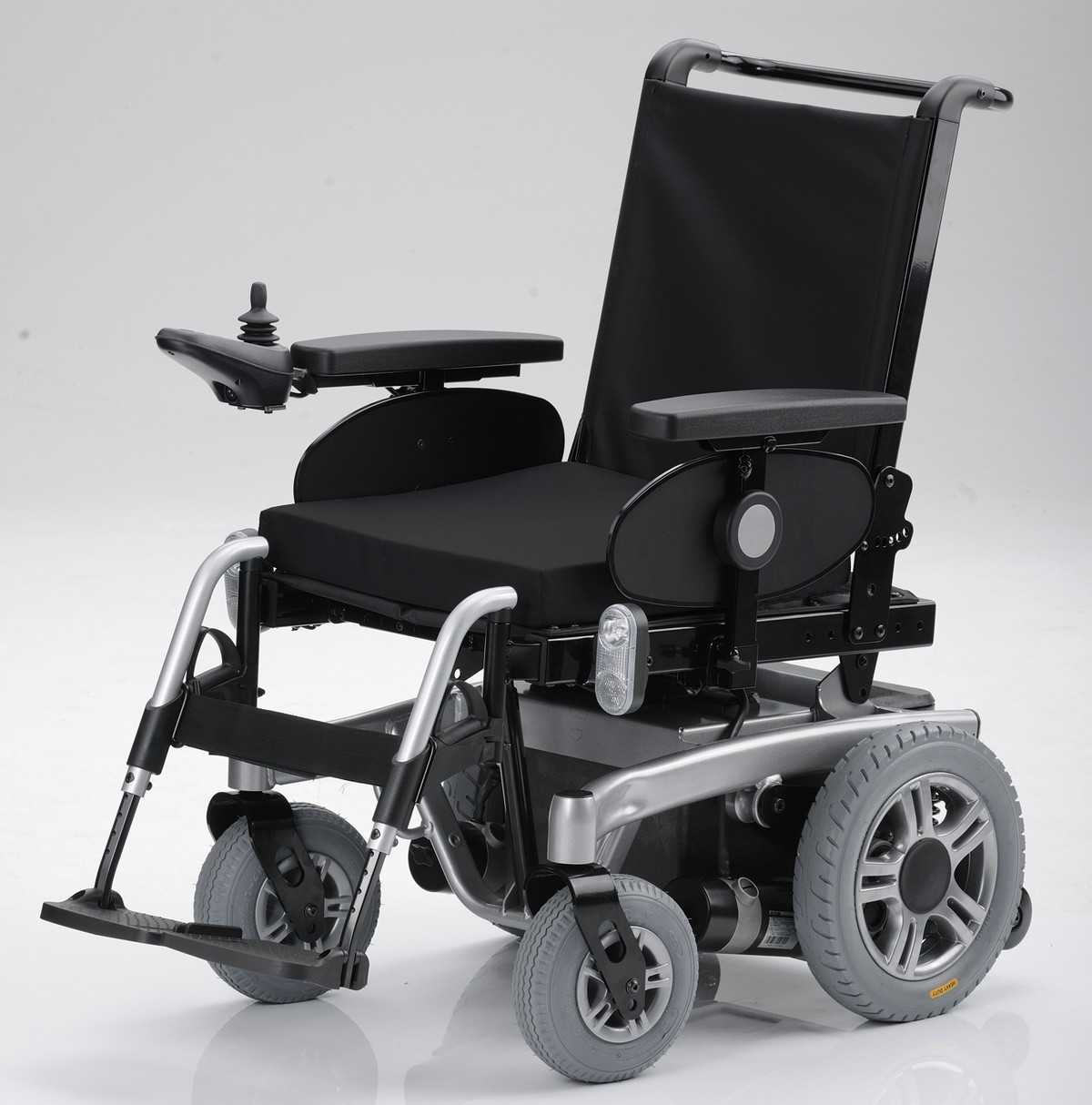 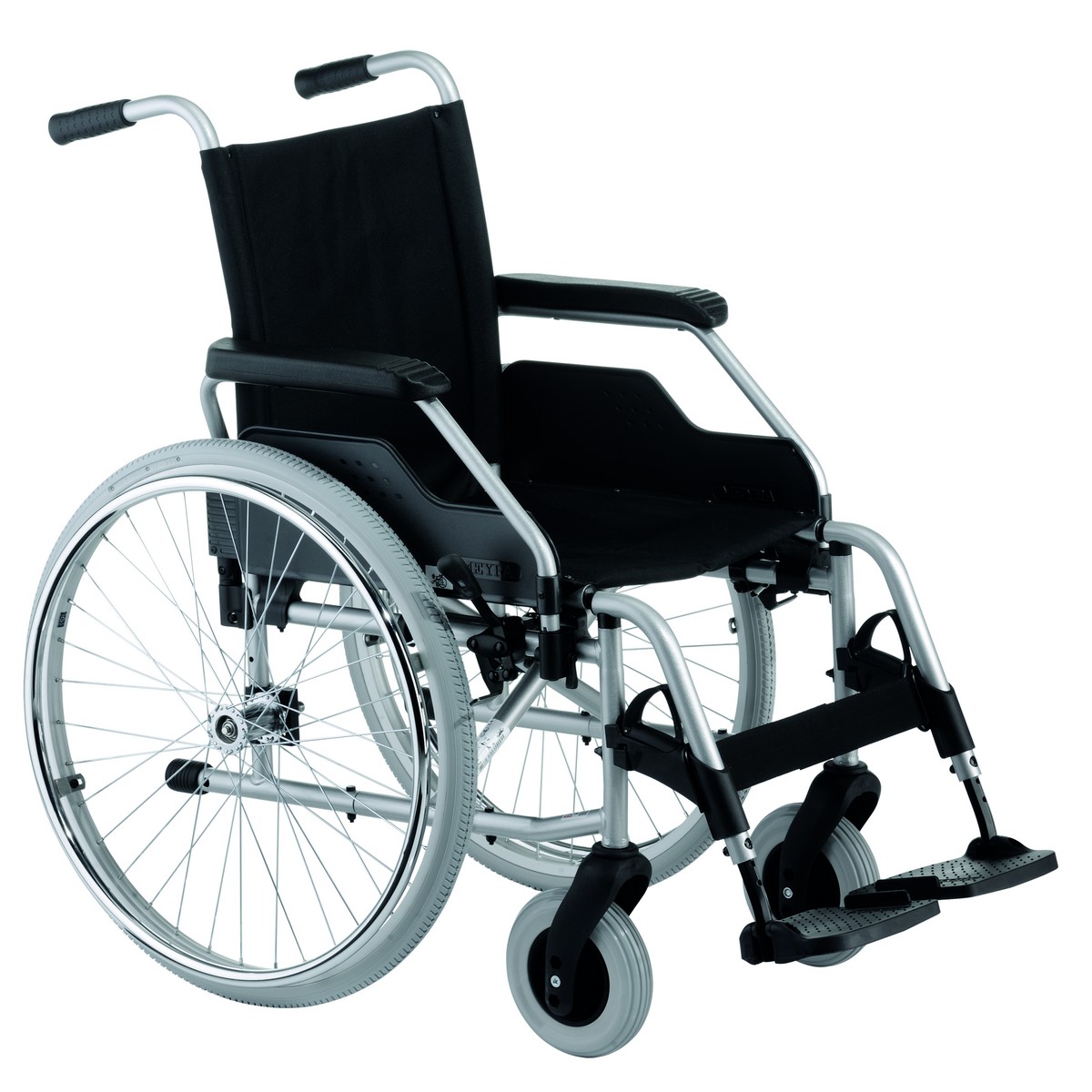 Elektromos kerekesszék
Mechanikus kerekesszék
Forrás: OEP-SEJK
Marad a belépőszintű mechanikus kerekesszék, ami nem alternatívája ez elektromos meghajtású mopednek, mert:
Komoly izomerő és technika szükséges a meghajtásához, vagy kísérő segítsége indokolt
Változatos domborzati viszonyok között nehezen vagy nem használható 
Mostoha időjárási körülmények tovább nehezítik a használatát
Egy kisebb bevásárlás kivitelezése is problémás lehet, nincs hely a csomagok, táskák, szatyrok elhelyezésére.
EL-GO elektromos meghajtású 3 kerekű mopeddel a közösségi autóbusz közlekedésben
Gyakran ismételt ellenérvek:
- Túl nehéz
- Túl nagy
- Nem lehet rögzíteni az autóbuszon
- Nem fékezhető
- Kézzel  nem mozgatható
- Veszélyezteti az utasokat
Túl nehéz?
Az EL-GO elektromos meghajtású 3 kerekű moped súlya 25%-al könnyebb mint a felsorolt utcai kerekesszékek átlagos súlya!
Túl nagy?
Az EL-GO elektromos meghajtású 3 kerekű moped alapterülete 12%-al nagyobb mint a felsorolt utcai kerekesszékek átlagos alapterülete. Ezzel együtt a moped elfér a mozgássérülteknek kialakított helyre, és ott biztonságosan rögzíthető.
Nem lehet rögzíteni a mopedet az autóbuszon?
Az Egyetemes Tervezés Információs és Kutatóközpont 2014. november 19-én megtartott „Mozgást segítő eszközök (kerekesszék) elhelyezésének egyes forgalmi autóbusz típusokon történő vizsgálatáról” tesztjének megállapításai szerint szinte mindegyik budapesti alacsonypadlós busz alkalmas a moped szállítására. A mozgássérültek szállítására kialakított helyek a mopeddel megközelíthetők, rögzítésük megoldott.
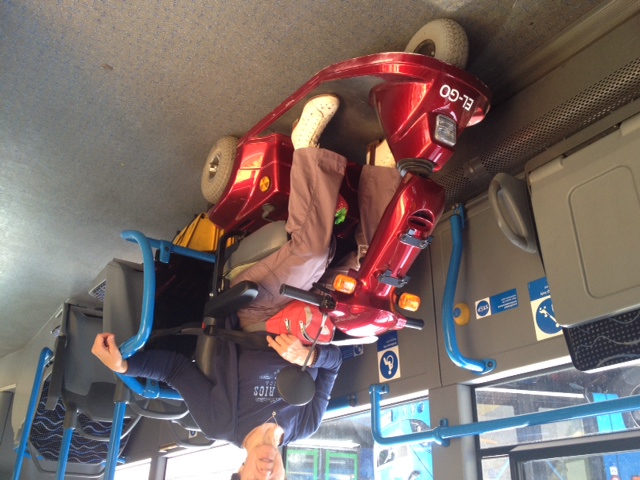 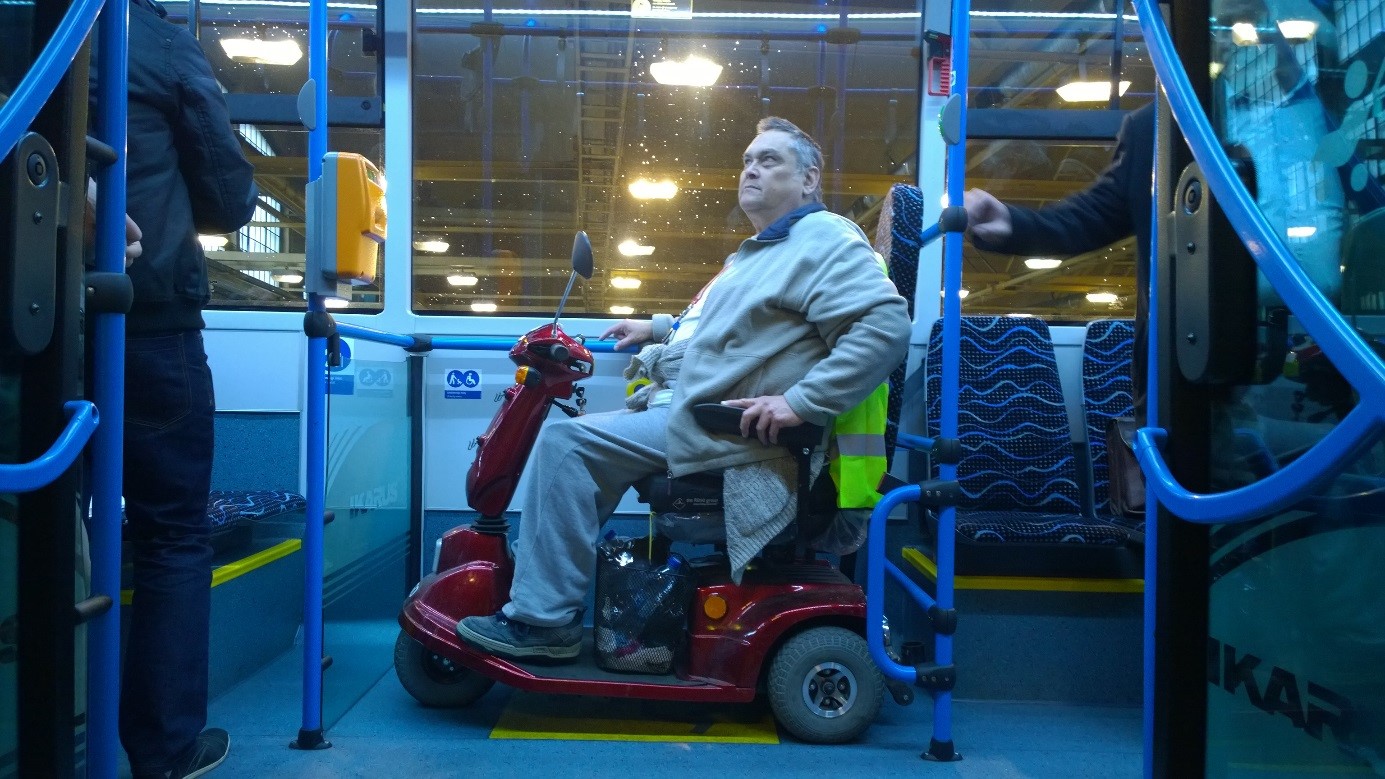 Az EL-GO elektromos meghajtású 3 kerekű moped biztonságosan rögzíthető az autóbuszon!
Nem fékezhető?
Az EL-GO elektromos meghajtású 3 kerekű moped biztonságosan megáll a 15%-os lejtőn is, és természetesen fékezhető!
Kézzel  nem mozgatható?
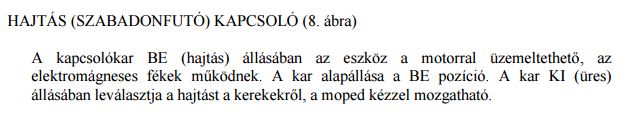 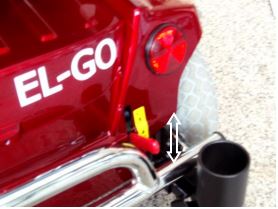 Forrás: REHAB Zrt. HASZNÁLATI ÚTMUTATÓ EL-GO ELEKTROMOS MEGHAJTÁSÚ 3 KEREKŰ MOPED
Az EL-GO elektromos meghajtású 3 kerekű moped kézzel is mozgatható a hajtáskapcsoló átbillentésével. A hajtáskapcsoló a mopeden ülve elérhető!
Veszélyezteti az utasokat?
Azt gondoljuk, hogy az EL-GO elektromos meghajtású 3 kerekű moped körültekintő és figyelmes használat esetén nem jelent veszélyt az utasokra nézve, csakúgy mint az elektromos kerekesszék!
EL-GO elektromos meghajtású 3 kerekű mopeddel a közösségi autóbusz közlekedésben
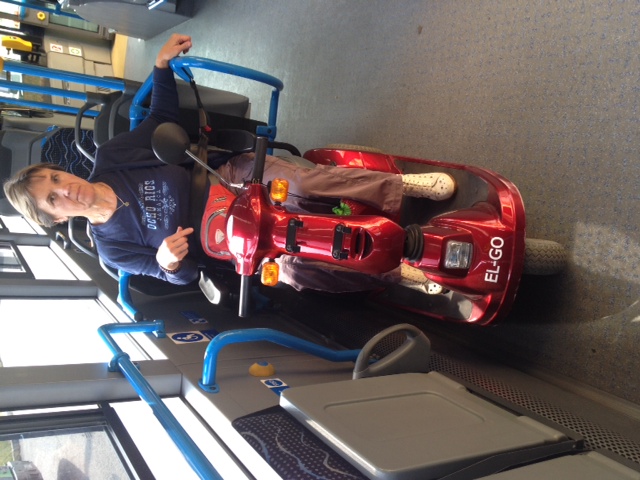 Gyakran ismételt ellenérvek:
- Túl nehéz
- Túl nagy
- Nem lehet rögzíteni az autóbuszon
- Nem fékezhető
- Kézzel  nem mozgatható
- Veszélyezteti az utasokat
Tény, hogy nagyobb mint az utcai elektromos kerekesszékek, de a kijelölt helyen elfér.
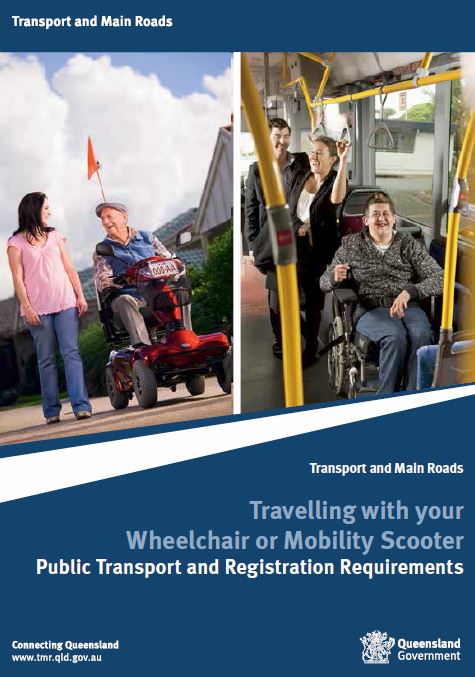 Egy modell Ausztráliából
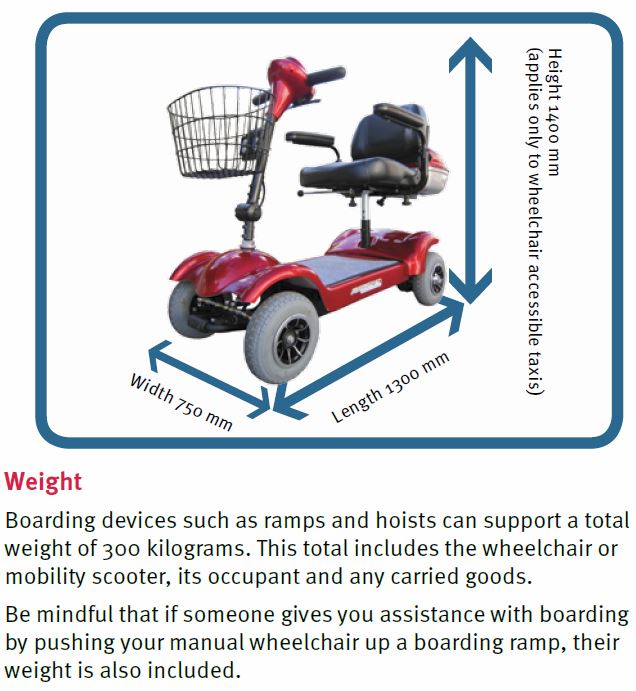 A minden közterületen közlekedő elektromos kerekesszéket és mopedet regisztráltatni kell  Ausztráliában, mint motorizált kerekesszéket, és a következő követelményeknek kell megfelelnie:

a menetkész súlya kisebb, mint 150 kg,
max.10 km/óra sebességre képes,
ülő, mozgásában akadályozott személyre tervezték és alakították ki,
elektromos meghajtású.
A regisztráció ingyenes és magában foglalja a kötelező biztosítást, amely megvédheti a kártérítési követelésektől  a használót, amennyiben személyi sérülést okoz, pl. olyan balesetet követően, ahol gyalogos zónában a kerekesszékes vagy mopedes hibájából sérülést okoz egy gyalogosnak.

Ha az elektromos kerekesszék vagy moped nincs regisztrálva, akkor közterületen nem használható!
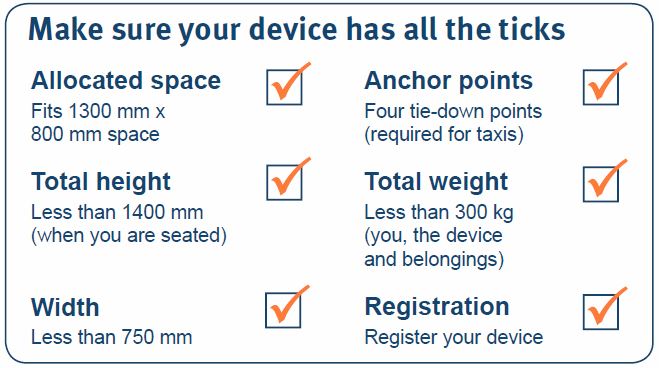 Összefoglalás
véleményünk szerint nem indokolt az elektromos meghajtású mopedek megkülönböztetése az elektromos kerekesszékhez képest, hiszen ezek műszaki paramétereik alapján hasonló, funkciójuk tekintetében pedig azonos segédeszközök,
az elektromos meghajtású moped alkalmas a közösségi autóbusz közlekedésben való részvételre,
az elektromos meghajtású mopedekkel szemben megfogalmazott ellenérvek cáfolhatók,
külföldi példák igazolják, hogy az elektromos meghajtású mopedet használó mozgássérült emberek egyenrangú felhasználói a közösségi közlekedési rendszereknek.
Végül egy fontos társadalompolitikai vonatkozás: Magyarország  kormánya 2010 óta folyamatosan keresi a lehetőségeket arra, hogy pozitív változások történjenek a fogyatékos személyek munkahelyhez jutása érdekében.Ez törekvés azonban nem valósulhat meg a közlekedési szolgáltatók nyitott, konstruktív és fogyatékosbarát közreműködése  nélkül.